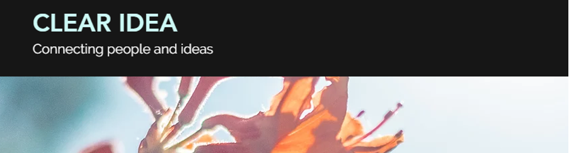 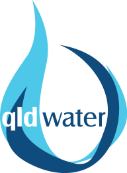 Why is it important for water businesses to understand asset criticality?
Moira Zeilinga DIRECTOR - CLEAR IDEA

Qldwater Essentials Webinar #20
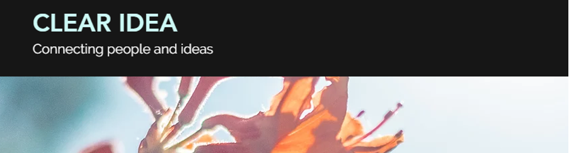 Topics to be covered
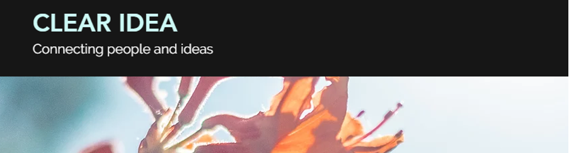 Water and Wastewater - Qld
Queensland Council’s and Water Utilities operate and maintain water and sewerage infrastructure valued at around $37 billion and provide services to 4.3 million people across 370 communities. Council’s and Water Utilities in Queensland manage around 42,000km of water pipes and 35,500km of wastewater pipes
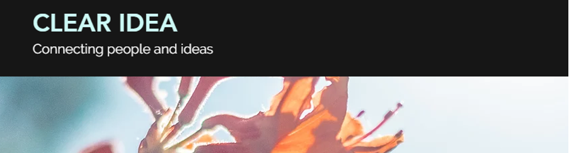 Infrastructure Cliff
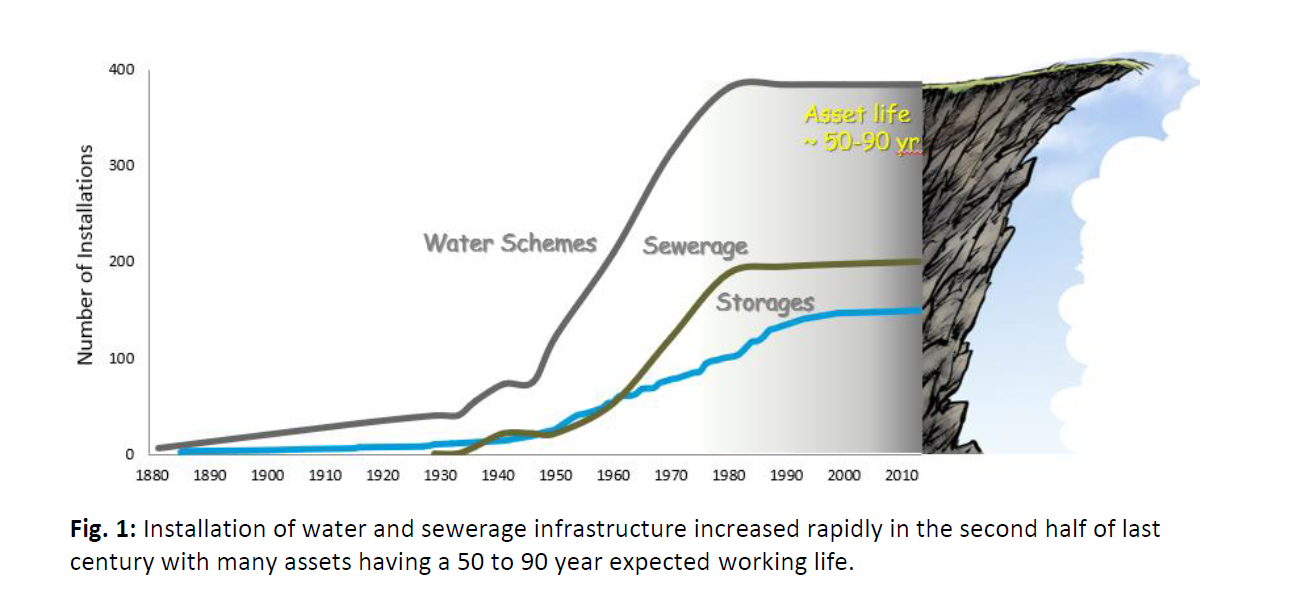 Large co-horts reaching end of life
Numerous assets installed 1960-1980’s  (end of life at same time)
Potential under-investment in renewals
Ref - Infrastructure Cliff? Queensland’s ageing water and sewerage assets. 1. In-ground network asset lives (2018, R.Cosgrove & R. Fearon)
Drivers:
Budget Constraints
FTE Caps
System Limitations
Asset Maturity Constraints
Skills gaps
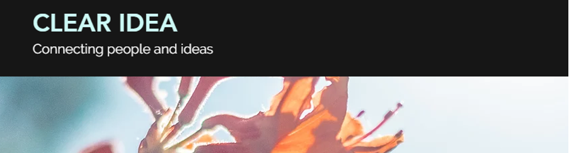 Finite Resources
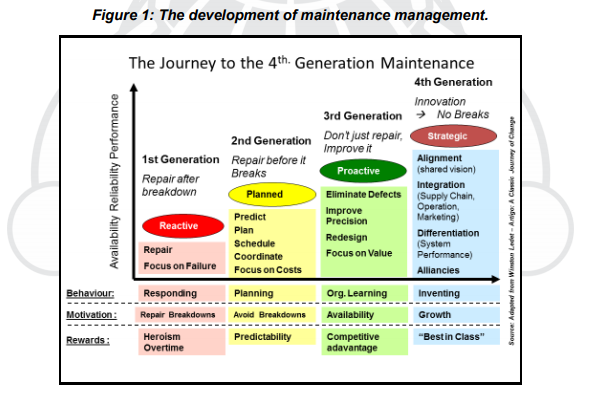 How mature is your organisation in asset maintenance?
Ref – GFMAM Asset Maintenance Framework (2016)
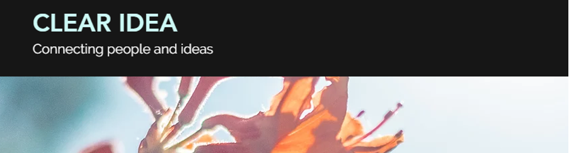 Targeted and consistent
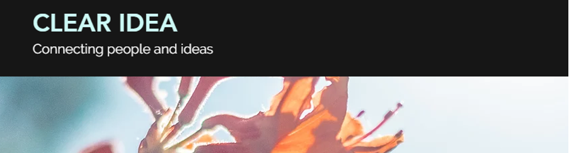 Network Asset Criticality - Collaboration Project to develop Network Asset Criticality Framework (2020)
qldwaterStatewide Framework
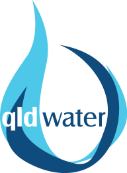 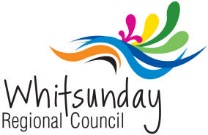 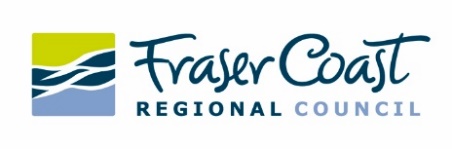 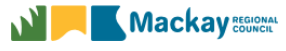 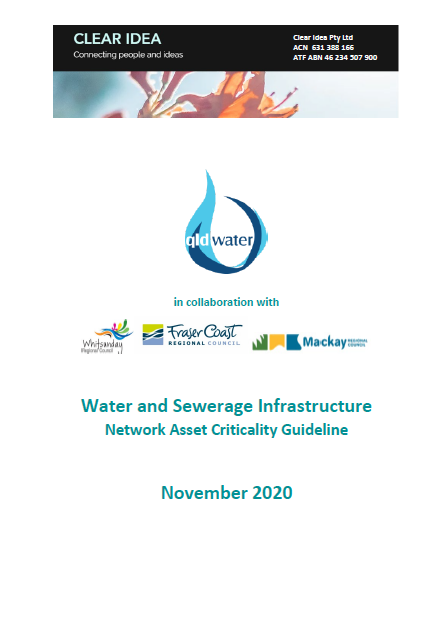 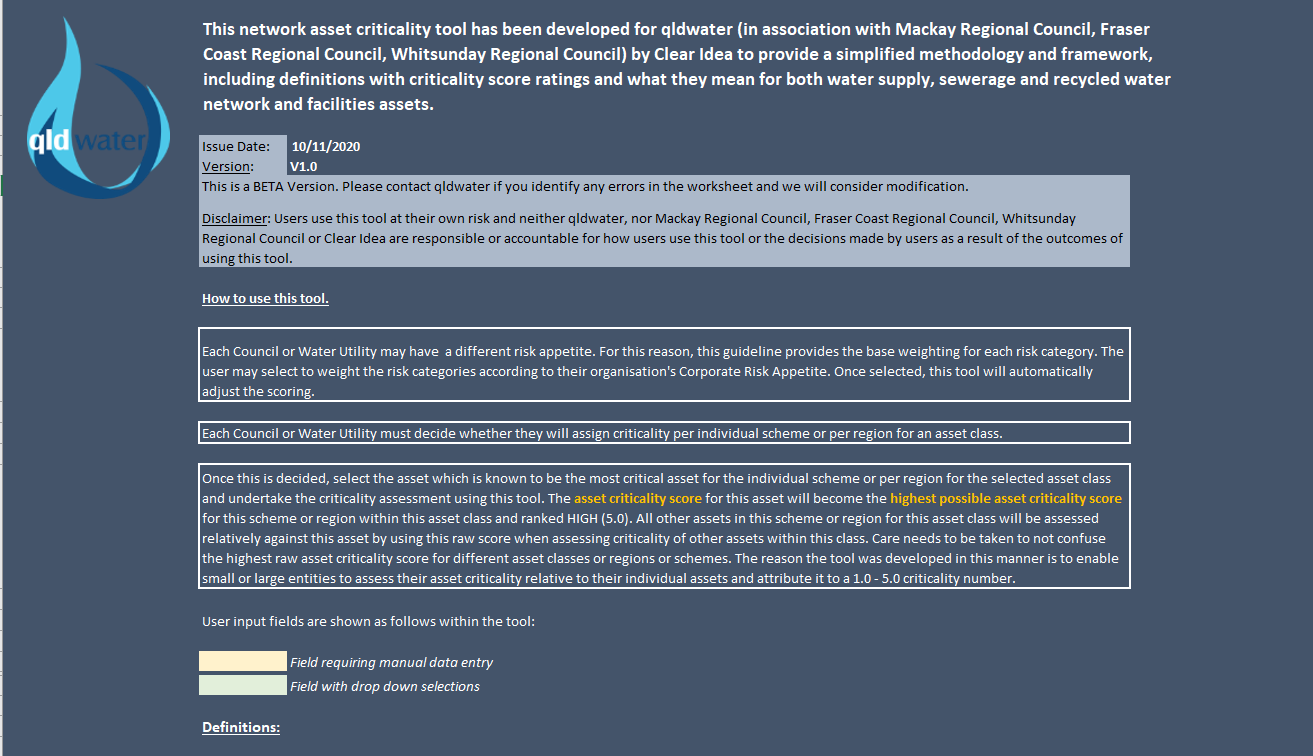 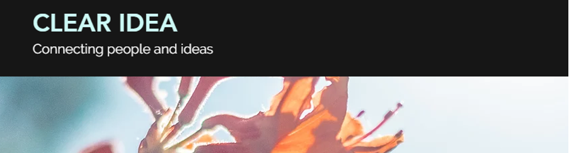 Facility Asset Criticality - Collaboration Project to develop Network Asset Criticality Framework (2021)
qldwaterStatewide Framework
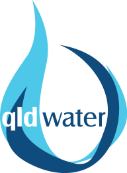 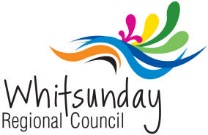 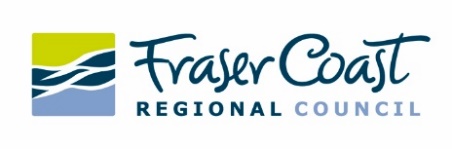 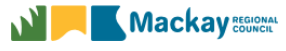 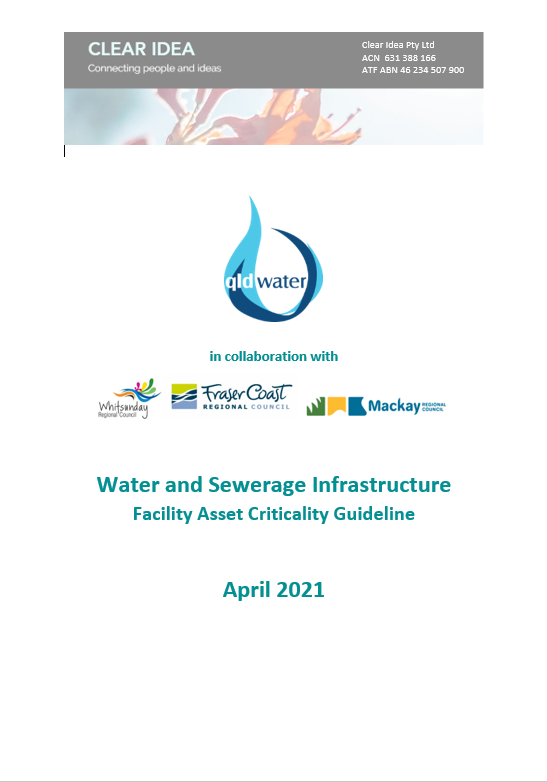 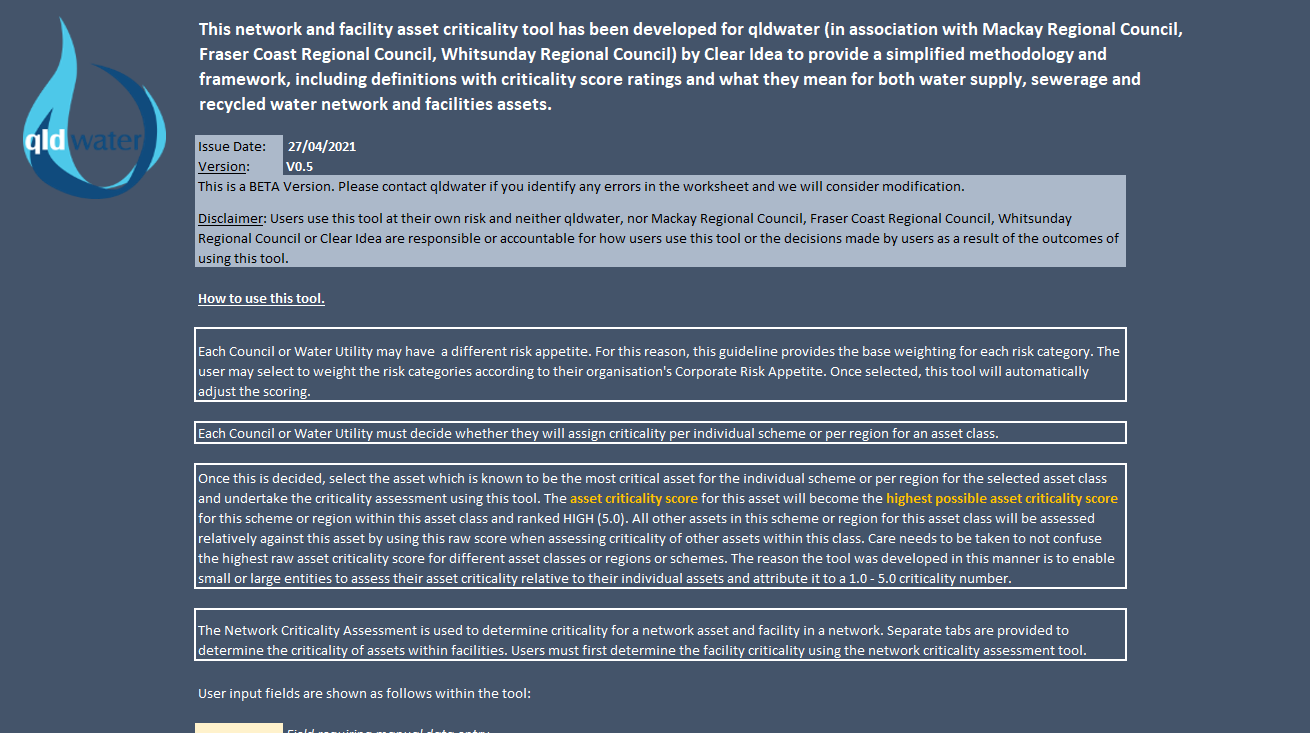 DRAFT
DRAFT
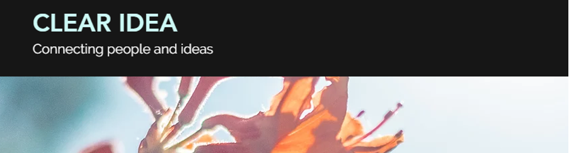 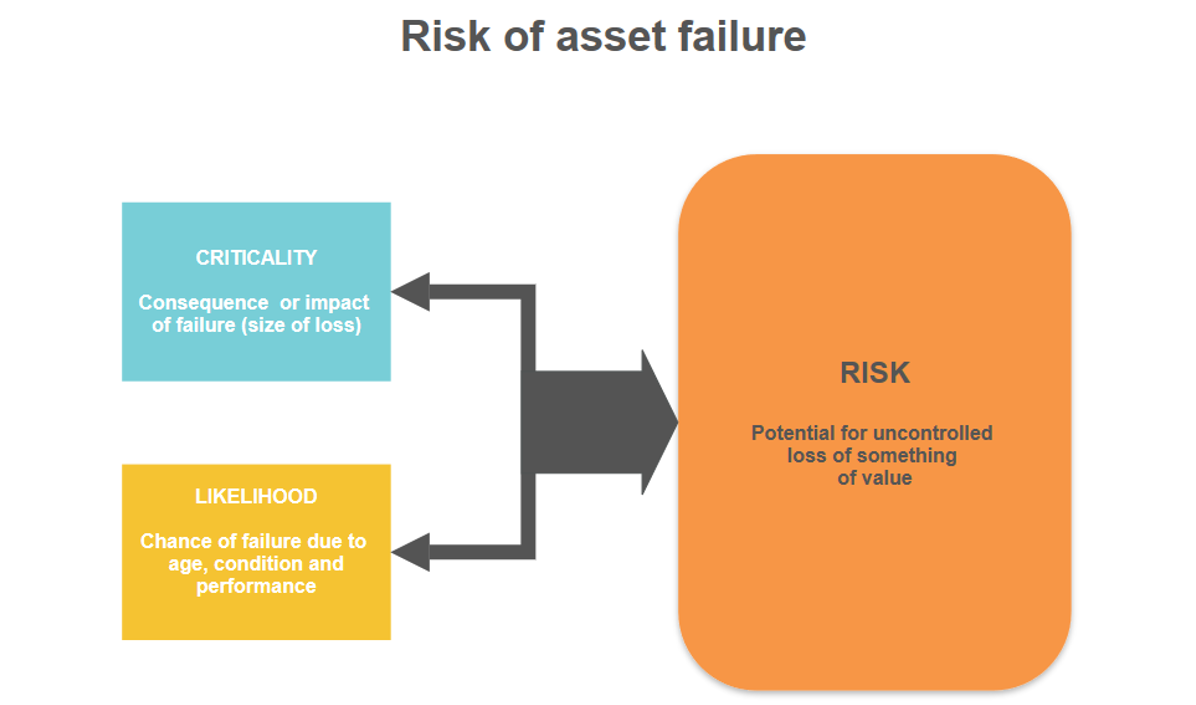 What is Asset 
Criticality?
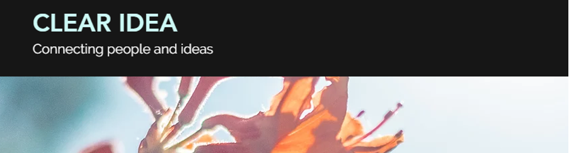 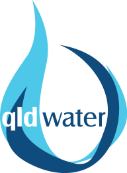 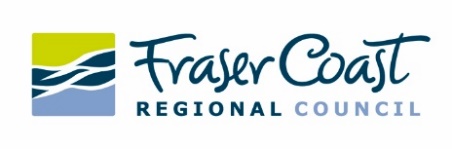 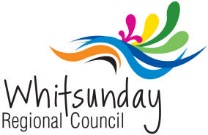 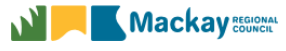 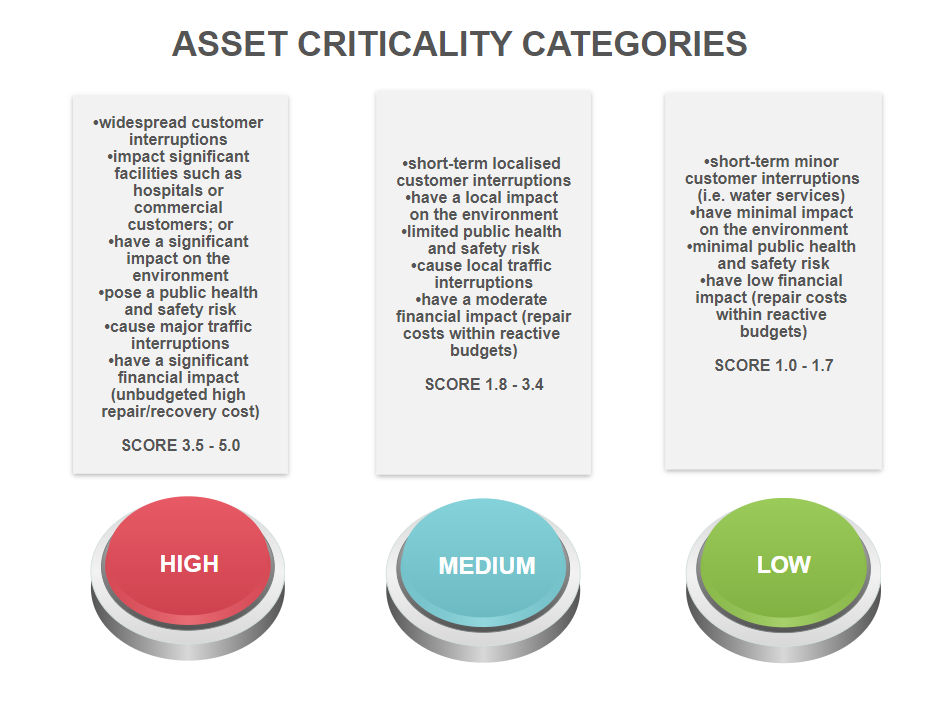 Qldwater FrameworkAsset 
Criticality
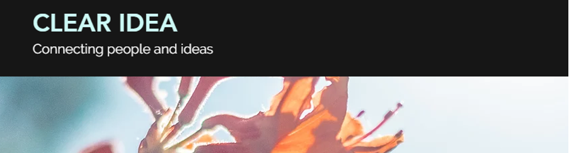 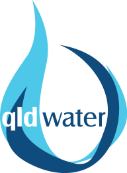 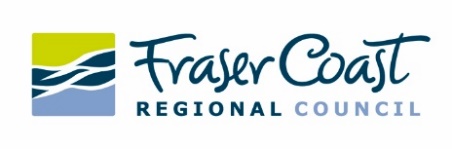 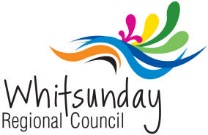 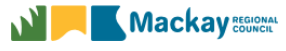 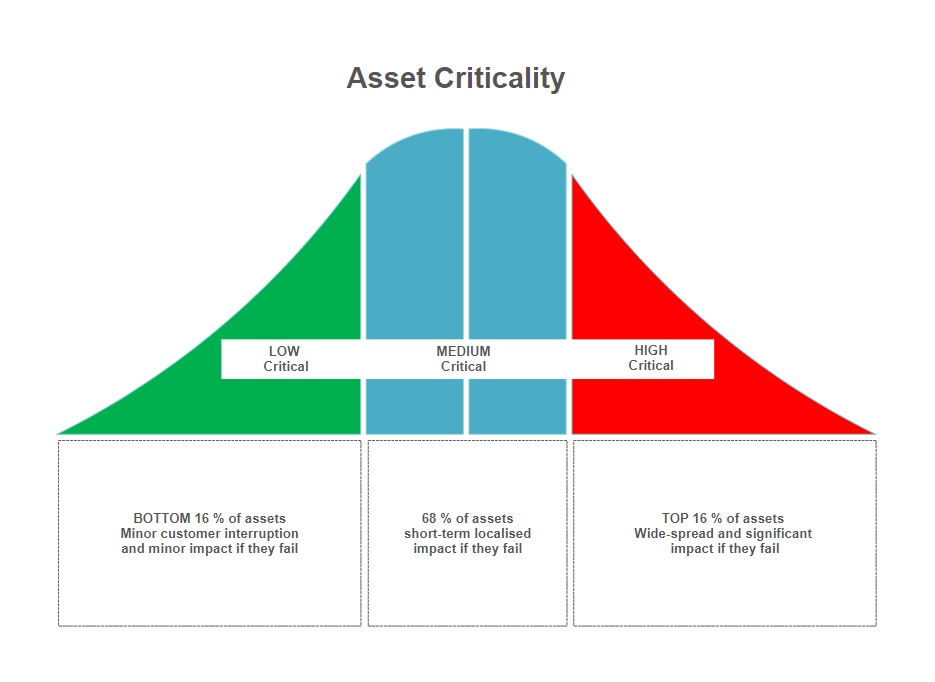 What should you expect?
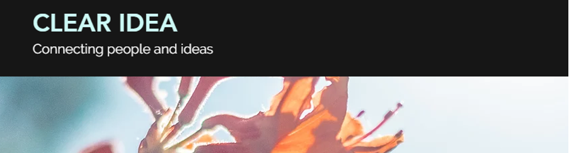 How to implement?
Frameworks available to members through qldwater
What do you need to make a start?

Budget or dedicated resources
Identify who will be involved
Decide what framework to use and agree on a set of Council specific business rules that will be applied to criticality assessments (you are looking for consistency and repeatability of assessments now and in the future – limit personal judgements as much as possible)
Data collection
Analysts to analyse the information (GIS and Engineering)
Undertake scoring assessments
Validate accuracy of assessment with key stakeholders
Modify assessments based on feedback
Load criticality RANK and NUMBER (1.0 – 5.0) into GIS and AMIS
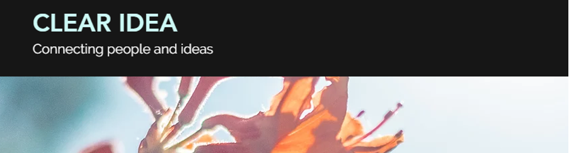 EXAMPLES ONLY
How will this help your decision making?
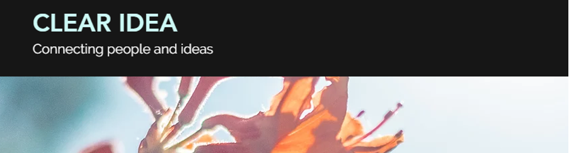 EXAMPLES ONLY
How will this help your decision making?
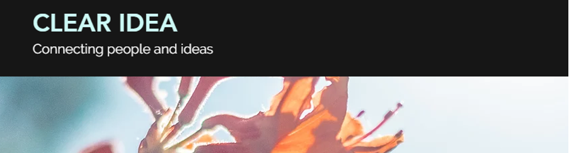 Sharing Learnings
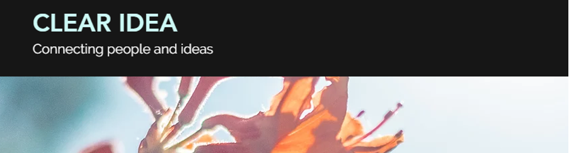 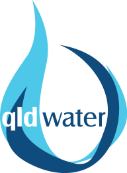 QUESTIONS ?